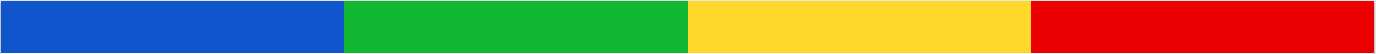 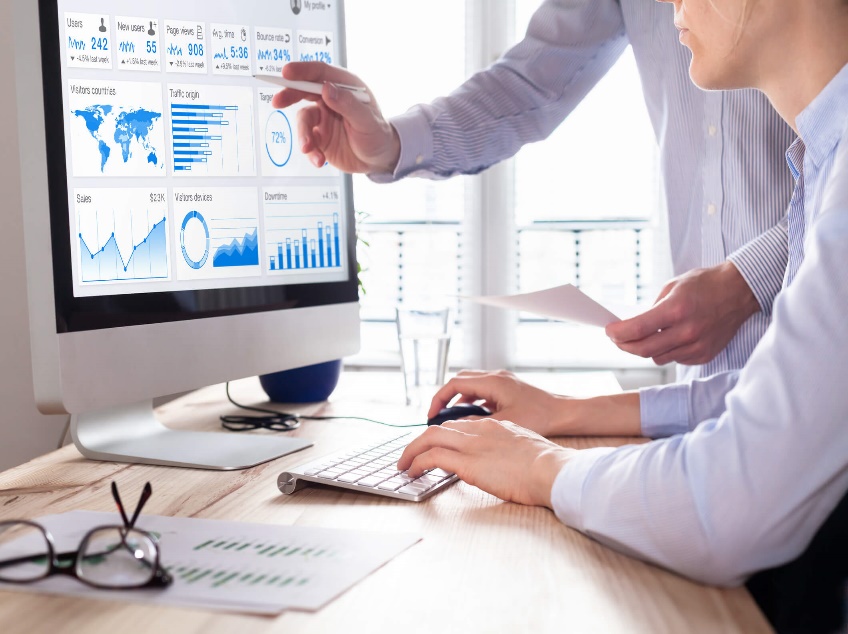 Webinar - Dados Abertos e Ferramentas de Transparência – DTPAR (APIs e Download de Dados)
Ministério da Gestão e Inovação em Serviços Públicos - MGISecretaria de Gestão e Inovação - SEGESDiretoria de Transferências e Parcerias da União – DTPAR

Alexandre Fonseca e Felipe La Rocca 
09 de julho de 2024
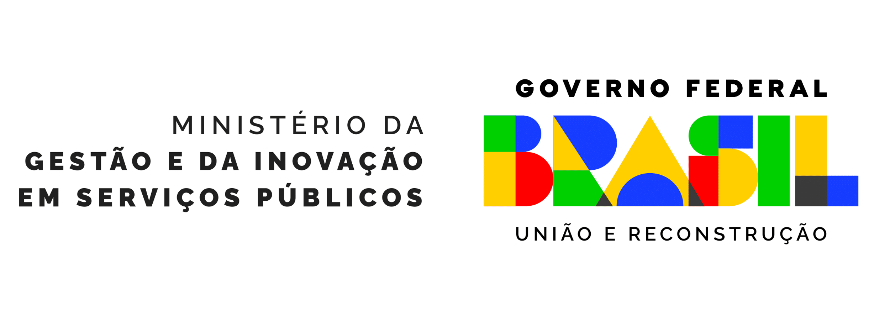 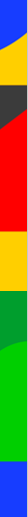 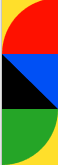 Quem Somos ?
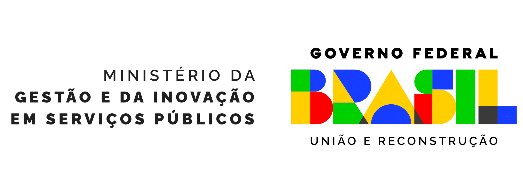 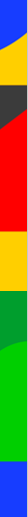 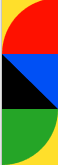 Coordenação-Geral de Informações e Monitoramento de Obras - CGIMO
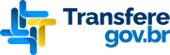 3. Elaboração e manutenção de ferramentas de gestão e transparência

3.1 Painel Transferegov
3.2 Painel Gestão Transferegov (logado)
3.3 Painel Indicadores
3.4 Painel Parlamentar
3.5 Aplicativo Fiscalgov
3.6 Aplicativo Gestorgov
3.7 Aplicativo Cidadãogov
Tratamento dos dados

Quartzo – Datalake – Extrator

Parceiro: CGINF
2. Disponibilização de dados

2.1 Owncloud
2.2 Datalake
2.3 Download de dados (csv)
2.4 Dump
2.5 API
Os painéis possuem menu ajuda
Aplicativo Fiscalgov possui Manual
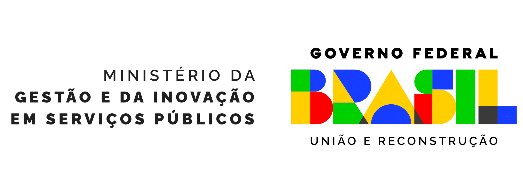 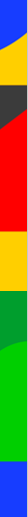 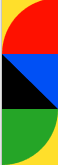 Coordenação-Geral de Informações e Monitoramento de Obras - CGIMO
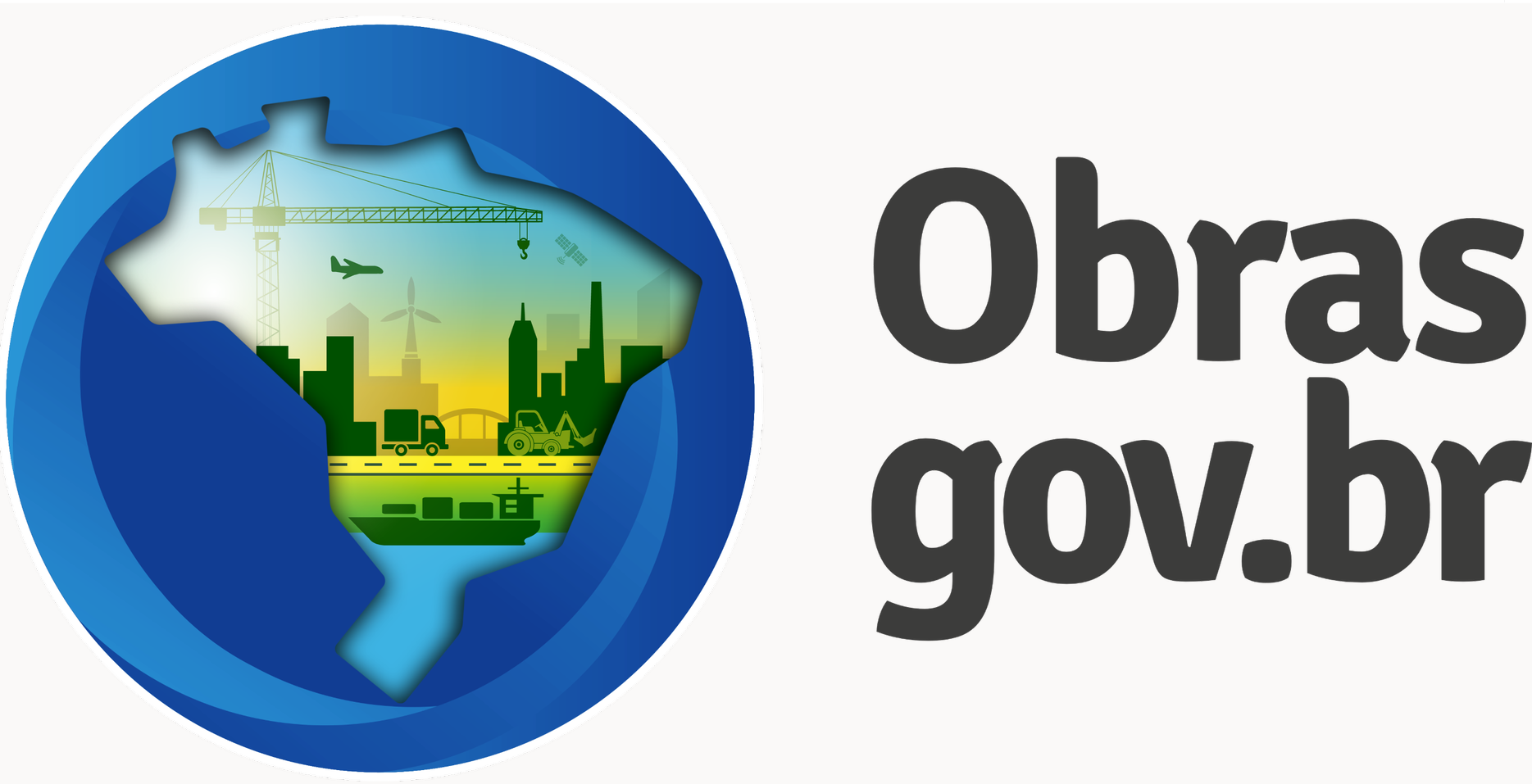 3. Tratamento e disponibilização dos dados/informações

3.1 Download de dados
3.2 Painel Obrasgov
3.3 Aplicativo Fiscalgov
3.4 Aplicativo Cidadãogov
Norma

2.1 Decretos 
2.2 Portaria
2. Solução Tecnológica

2.1 Elicitação de requisitos
2.2 Scrum master do desenvolvimento
2.3 Atendimento
2.4 Integrações
O sistema possui manual
Documentação tecnológica para instrução de integração
Processo detalhado do histórico da construção
Vídeos explicando as funcionalidades
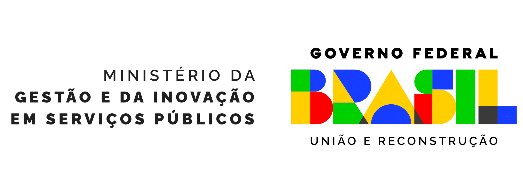 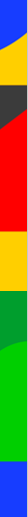 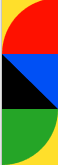 Dados Disponíveis - Dados Abertos e Ferramentas de Transparência
Transferências Discricionárias e Legais;
Convênios, Contratos de Repasses, Termos de Fomento e Colaboração, Termo de Compromisso, Termo de Compromisso Cultural e Convênios de ECTI.

Transferências Fundo a Fundo;
Fundo a Fundo (MJSP e MTE)
Lei Aldir Blanc e Lei Paulo Gustavo (Minc) 
Lei Emergencial de Conectividade Digital (MEC-FNDE) 
Lei da Gratuidade – EC n° 123/2022 (MIDR)

Transferências Especiais;

Obrasgov.br
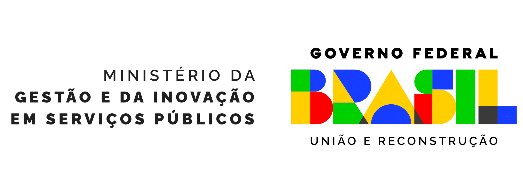 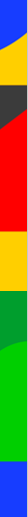 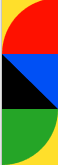 Novidades - Dados Abertos e Ferramentas de Transparência
Nova API do módulo Termo de Execução Descentralizada (TED)  

Novo Painel de Necessidades: Apresenta as indicações de neces­sidades de políticas públicas no seu município cadastradas através do Aplicativo Cidadãogov

Painéis voltados para o cidadão: Linguagem Simples aproxima o governo do cidadão e transmite informações de maneira simples, objetiva e inclusiva

Novo modelo de dados: Utilizando uma estrutura de dados multidimensional para prover dados de forma ágil e estruturada
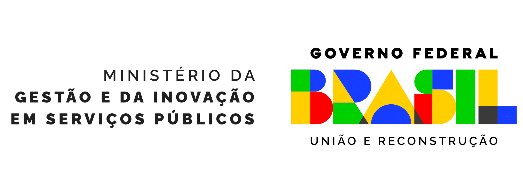 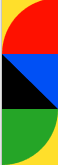 Base de Dados do Transferegov.br
Atualização diária com os dados do dia anterior (D-1)
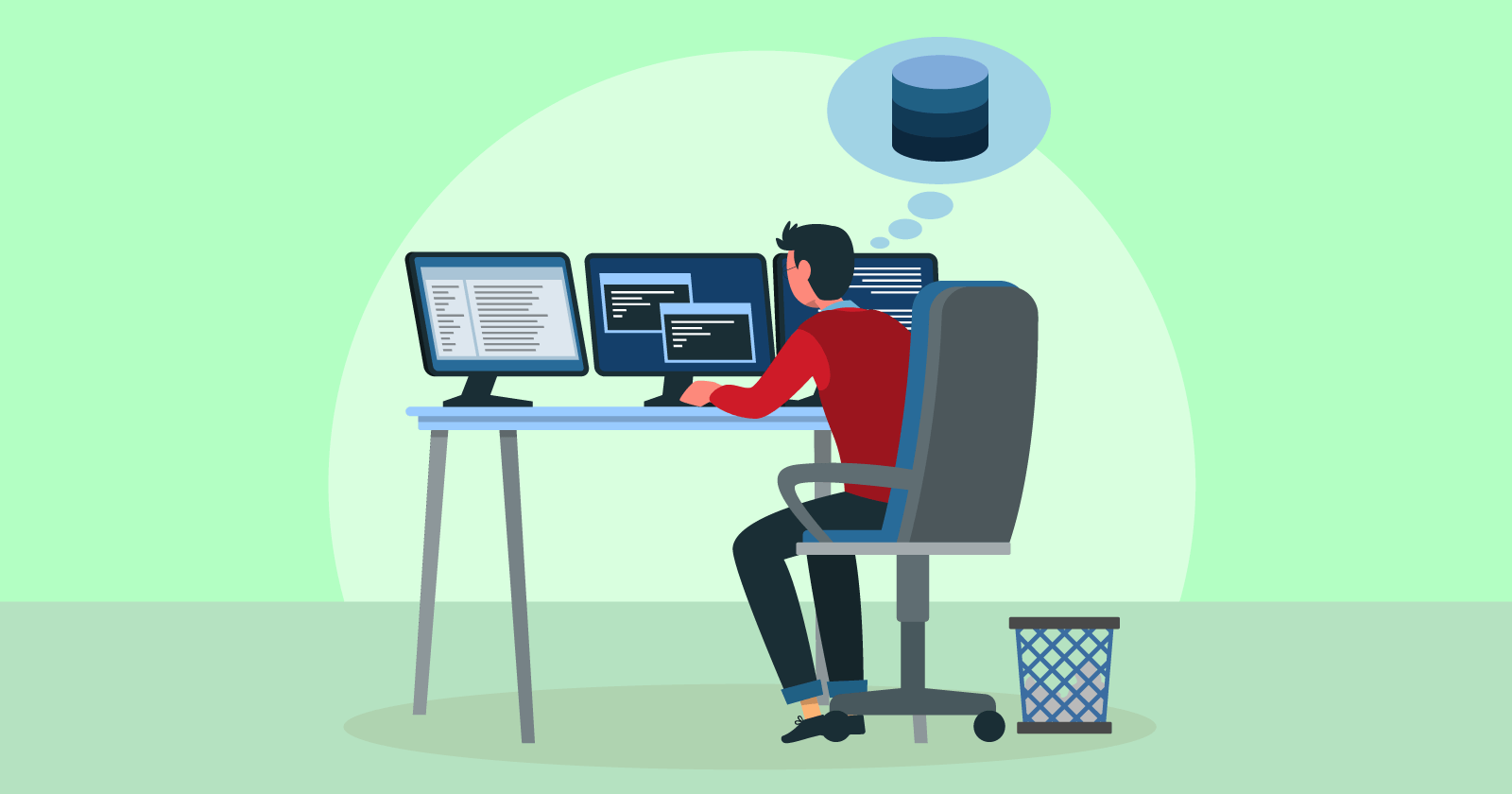 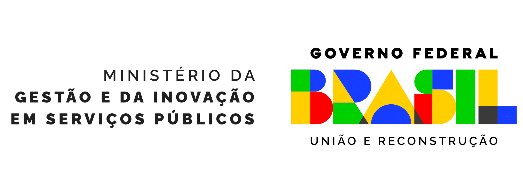 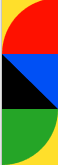 Acesso aos Dados Abertos
https://www.gov.br/transferegov/pt-br
https://www.gov.br/transferegov/pt-br/ferramentas-gestao/dados-abertos
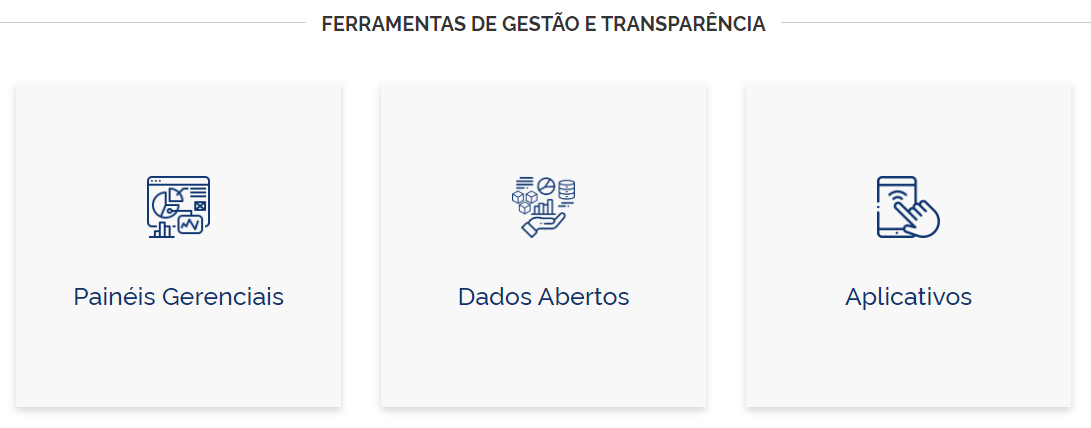 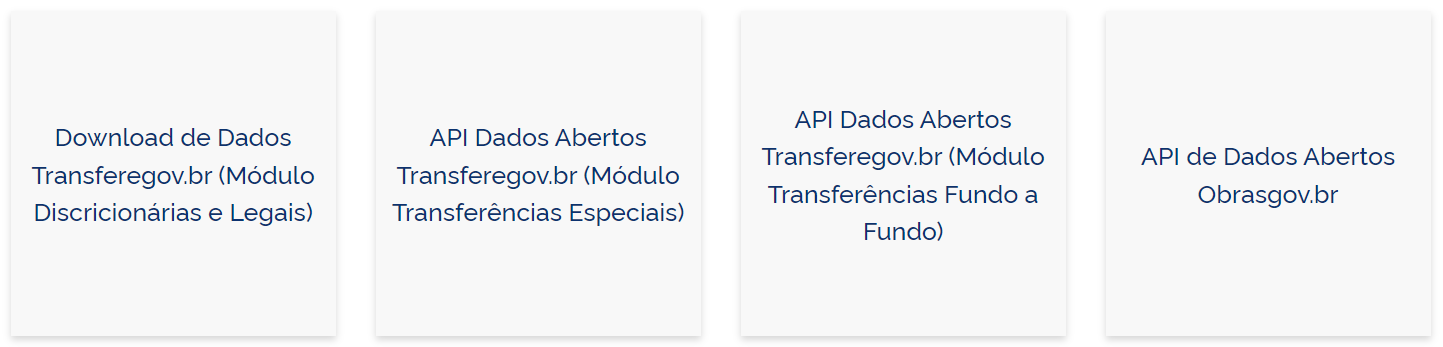 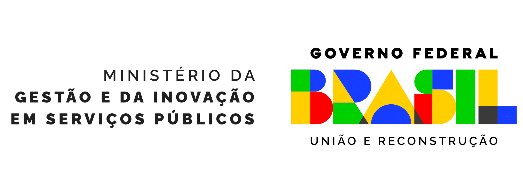 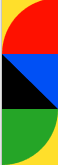 Módulo das Transferências Discricionárias e Legais
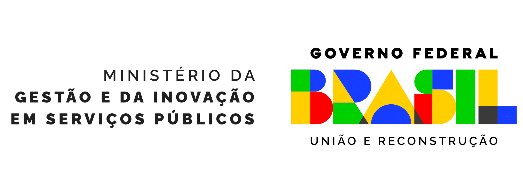 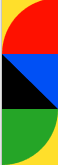 Download de Dados do Módulo Discricionárias e Legais
http://repositorio.dados.gov.br/seges/detru/
Os dados do Módulo Discricionárias e Legais são disponibilizados diariamente para download em arquivos no formato aberto (CSV).

O arquivo CSV (valores separados por vírgulas) é um arquivo de texto com formato específico para possibilitar o salvamento dos dados em um formato estruturado de tabela
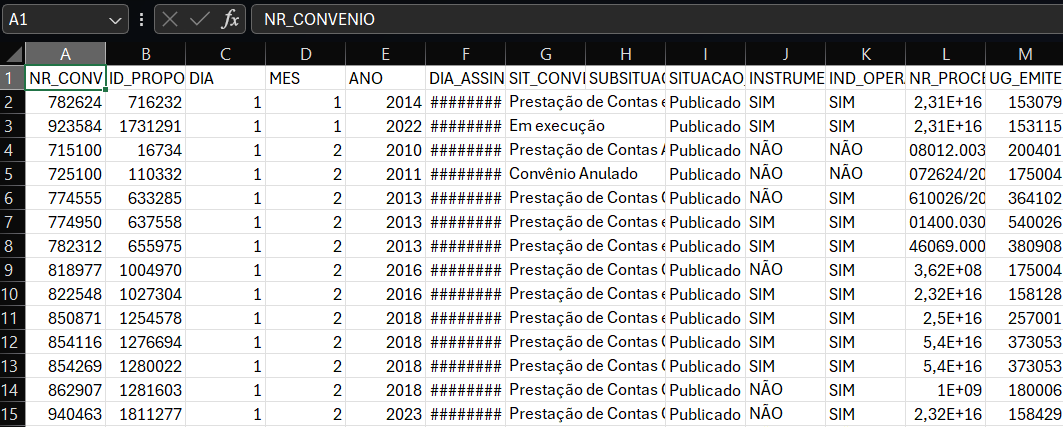 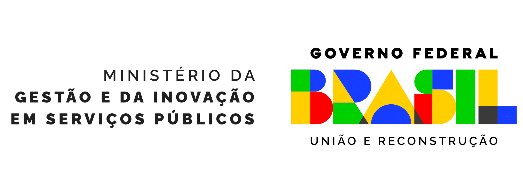 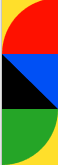 APIs de Dados Abertos
API é a sigla em inglês para Application Programming Interface, ou Interface de Programação de Aplicações.

As Interfaces de Programação de Aplicações (APIs) são conjuntos de ferramentas, definições e protocolos para a criação de aplicações de software possibilitando a conexão entre soluções e serviços, sem a necessidade de saber como essas soluções foram implementadas.
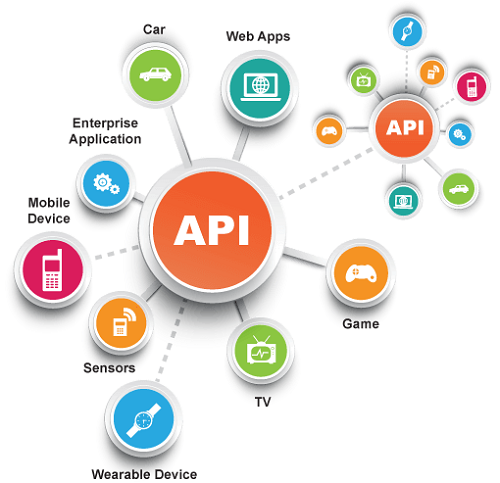 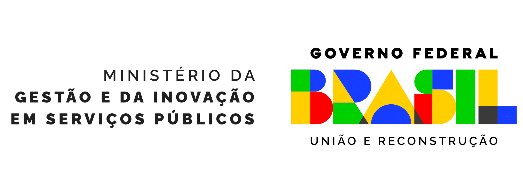 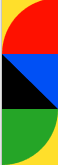 APIs de Dados Abertos
As APIs possibilitam que usuários possam consumir dados sem precisar navegar pelos Painéis Gerenciais do Transferegov.br. Através da API, os usuários podem desenvolver aplicações que se conectam diretamente ao nosso portal e filtrar (se assim desejarem) somente os dados que necessitarem.
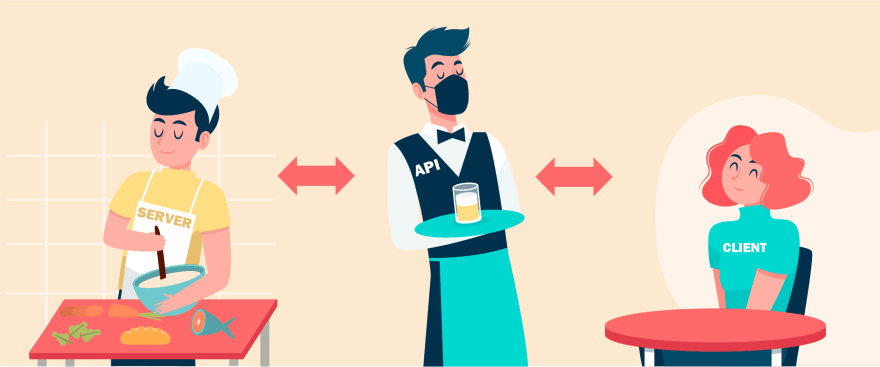 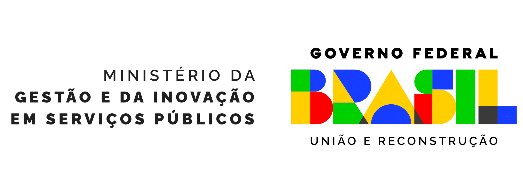 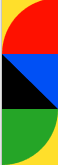 APIs de Dados Abertos
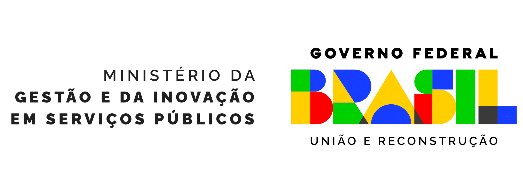 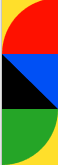 APIs de Dados Abertos - Operadores
As APIs oferecem diversos operadores para filtrar e ordenar dados, conforme descrito na documentação oficial do PostgREST
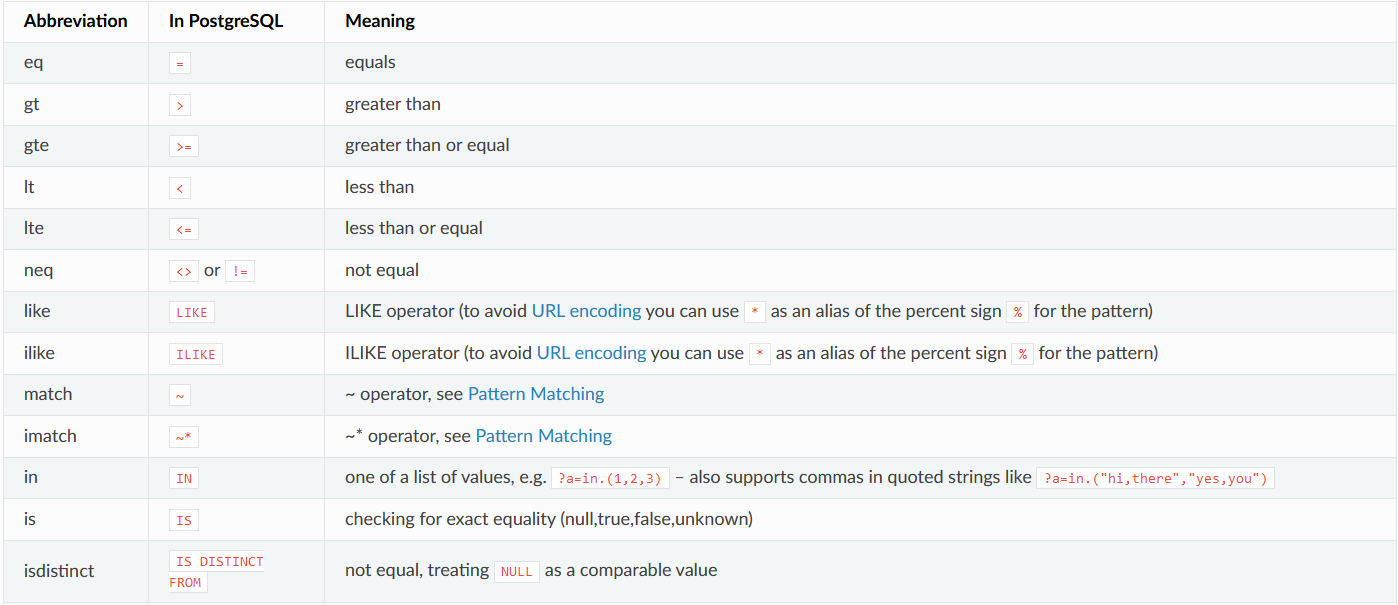 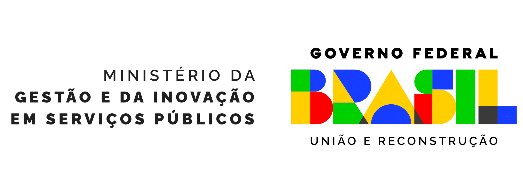 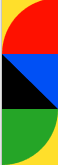 Transferências Especiais - Emenda Constitucional n° 105/2019
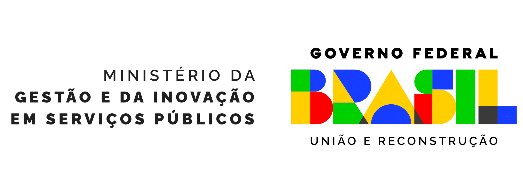 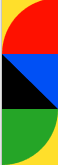 API de Dados Abertos do Módulo de Transferências Especiais
https://docs.api.transferegov.gestao.gov.br/transferenciasespeciais/
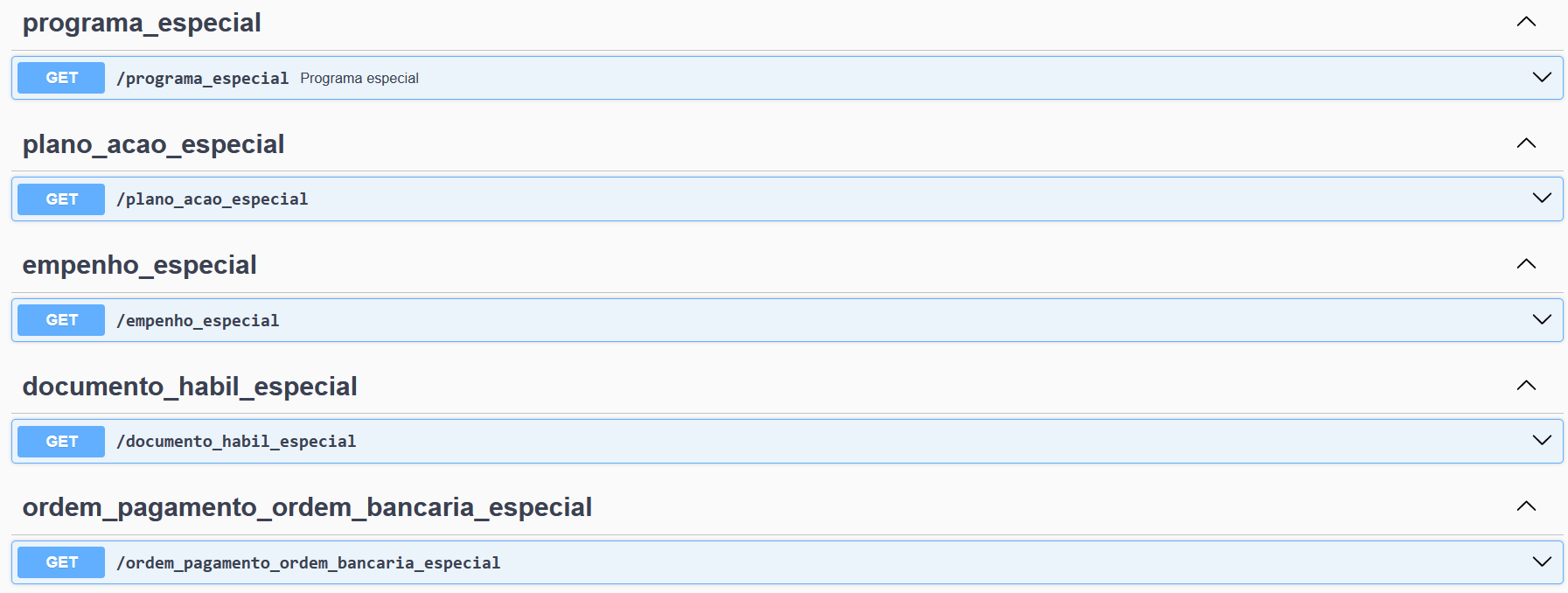 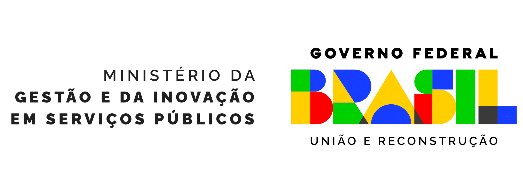 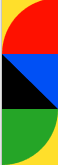 API de Dados Abertos do Módulo de Transferências Especiais
https://docs.api.transferegov.gestao.gov.br/transferenciasespeciais/
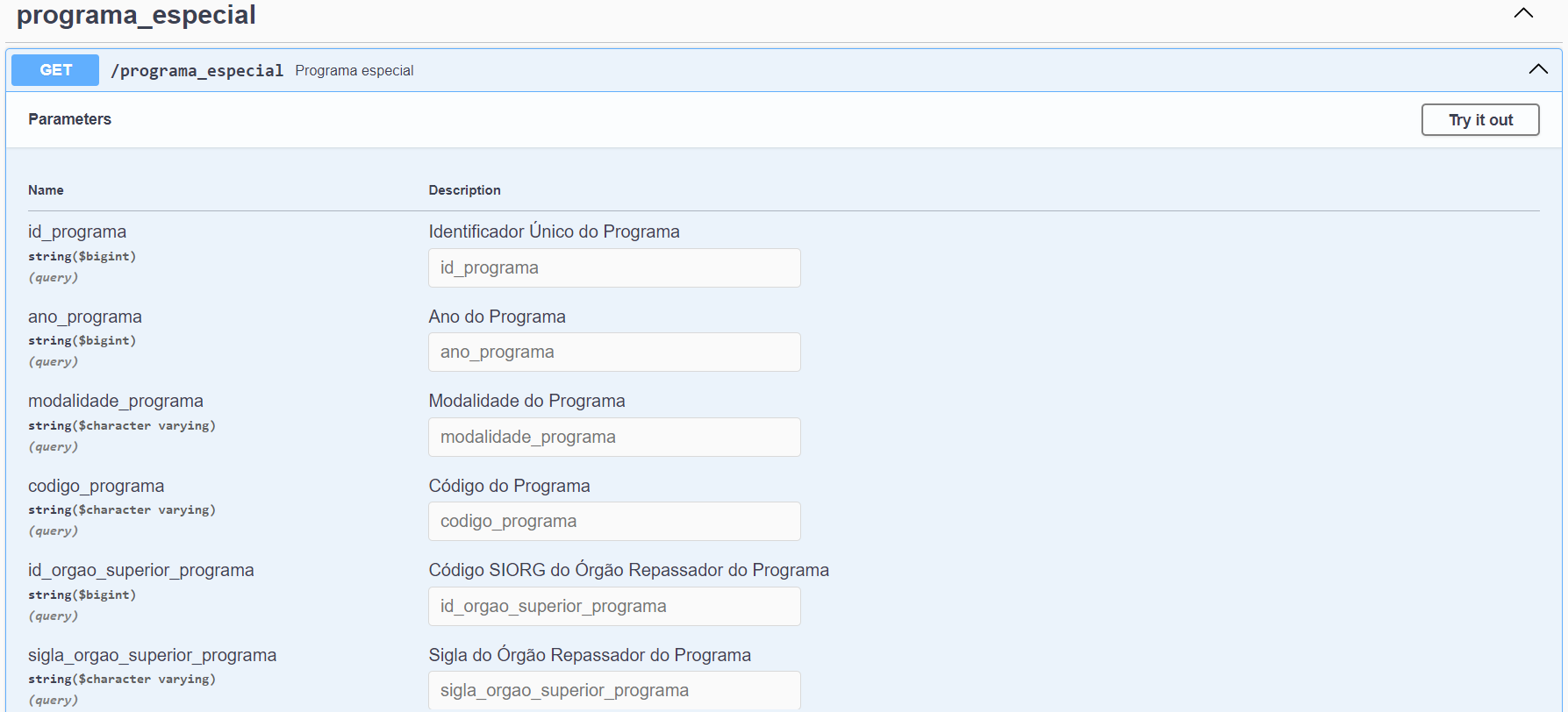 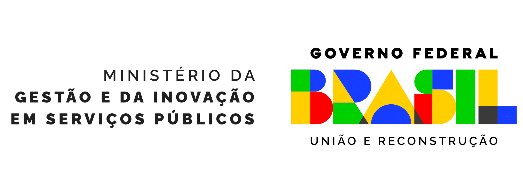 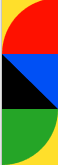 API de Dados Abertos do Módulo de Transferências Especiais
https://api.transferegov.gestao.gov.br/transferenciasespeciais/programa_especial
Ex: Filtrando o Ano do Programa para retornar somente os programas cadastrados em 2023:

https://api.transferegov.gestao.gov.br/transferenciasespeciais/programa_especial?ano_programa=eq.2023
Entendendo a URL acima:

URL Base: https://api.transferegov.gestao.gov.br
Caminho: transferenciasespeciais
Recurso (endpoint): programa_especial
Parâmetro: ano_programaOperador: eq (igual)
Valor: 2023

OBS: Devemos utilizar o (?) entre o recurso e o primeiro parâmetro da URL. Em seguida devemos utilizar o (=) entre o parâmetro e o operador e o (.) entre o operador e o valor desejado. Caso queira utilizar mais de um parâmetro devemos utilizar o (&) entre o valor do parâmetro anterior e o novo parâmetro.
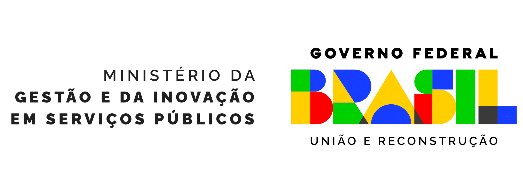 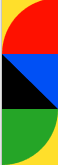 Transferências Fundo a Fundo
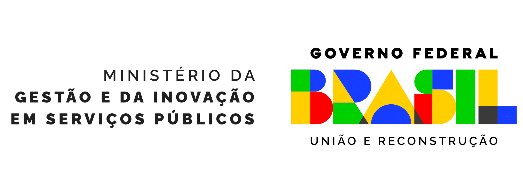 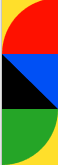 API de Dados Abertos do Módulo de Transferências Fundo a Fundo
https://docs.api.transferegov.gestao.gov.br/fundoafundo/
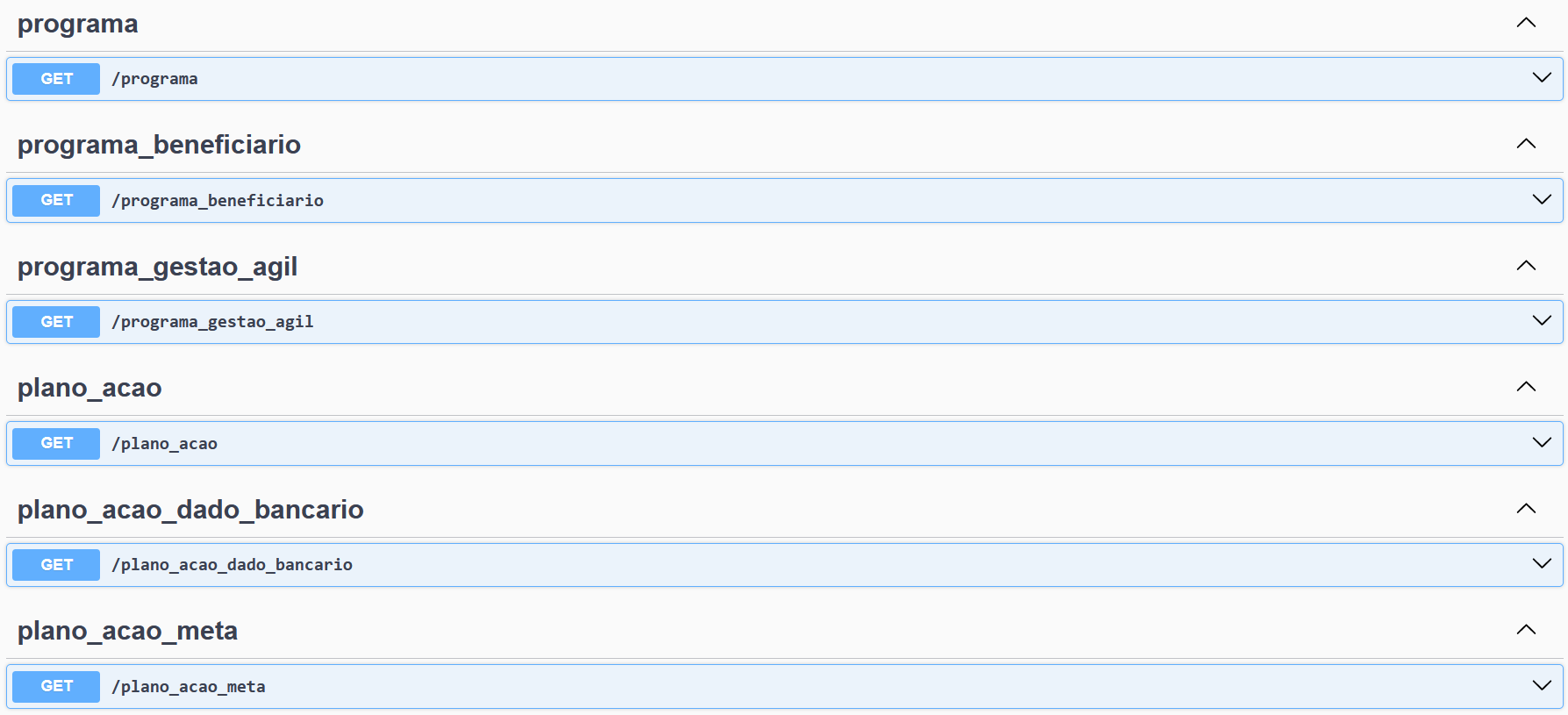 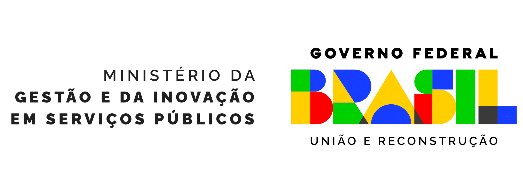 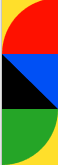 API de Dados Abertos do Módulo de Transferências Fundo a Fundo
https://docs.api.transferegov.gestao.gov.br/fundoafundo/
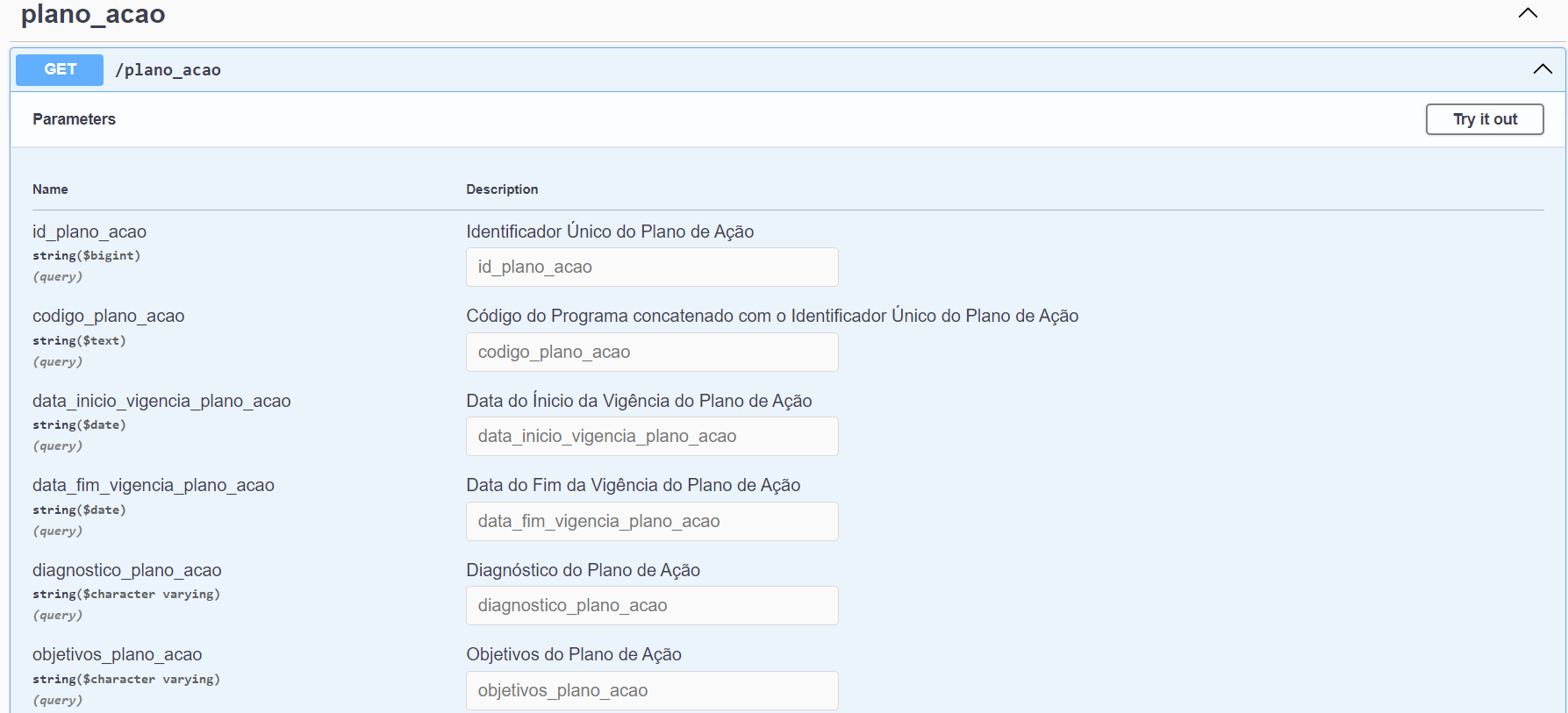 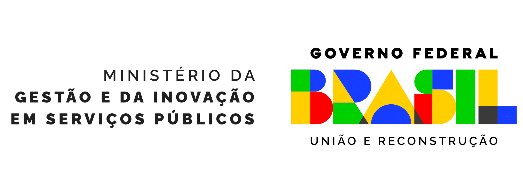 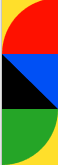 API de Dados Abertos do Módulo de Transferências Fundo a Fundo
https://api.transferegov.gestao.gov.br/fundoafundo/programa
Ex: Filtrando o Nome do Órgão do Programa para retornar somente os programas do Ministério do Turismo:

https://api.transferegov.gestao.gov.br/fundoafundo/programa?nome_orgao_superior_programa=in.("Ministério do Turismo")
Entendendo a URL acima:

URL Base: https://api.transferegov.gestao.gov.br
Caminho: fundoafundo
Recurso (endpoint): programa
Parâmetro: nome_orgao_superior_programaOperador: in (está contido em)
Valor: "Ministério do Turismo"

OBS: Devemos utilizar o (?) entre o recurso e o primeiro parâmetro da URL. Em seguida devemos utilizar o (=) entre o parâmetro e o operador e o (.) entre o operador e o valor desejado. Caso queira utilizar mais de um parâmetro devemos utilizar o (&) entre o valor do parâmetro anterior e o novo parâmetro.
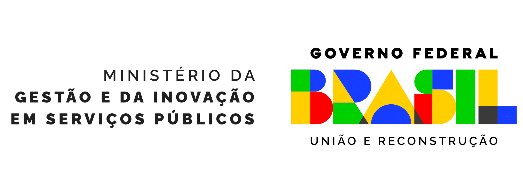 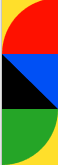 APIs de Dados Abertos
É possível visualizar os dados de uma requisição API em formato mais amigável (tabelas) no Excel ou em ferramentas online como o https://tableconvert.com/json-to-excel
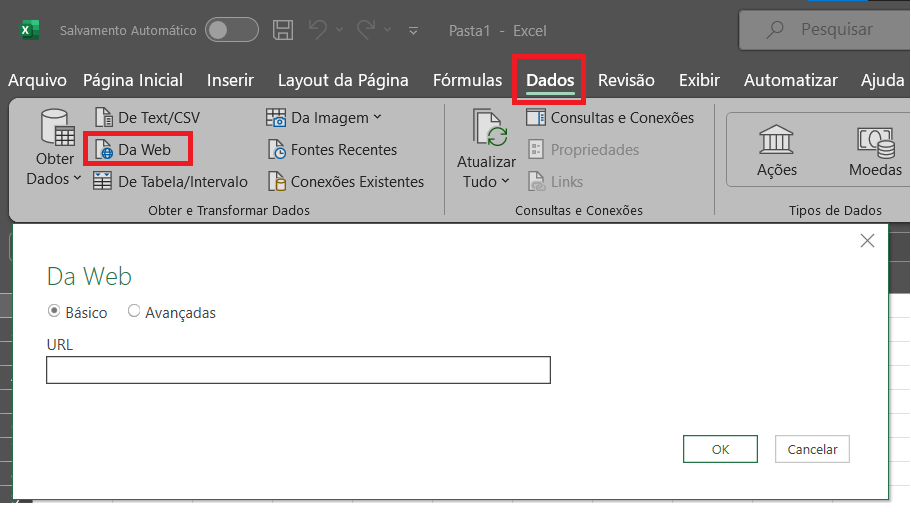 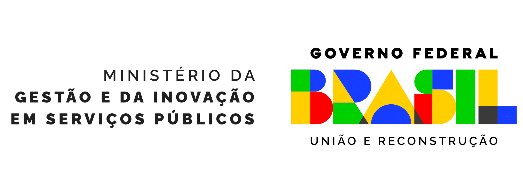 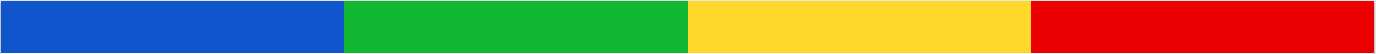 Obrigado
E-mail: cgimo.dtpar@gestao.gov.br
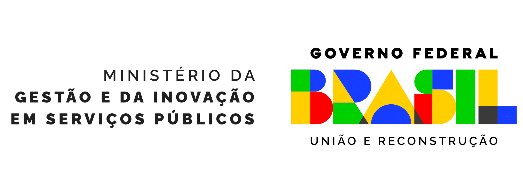